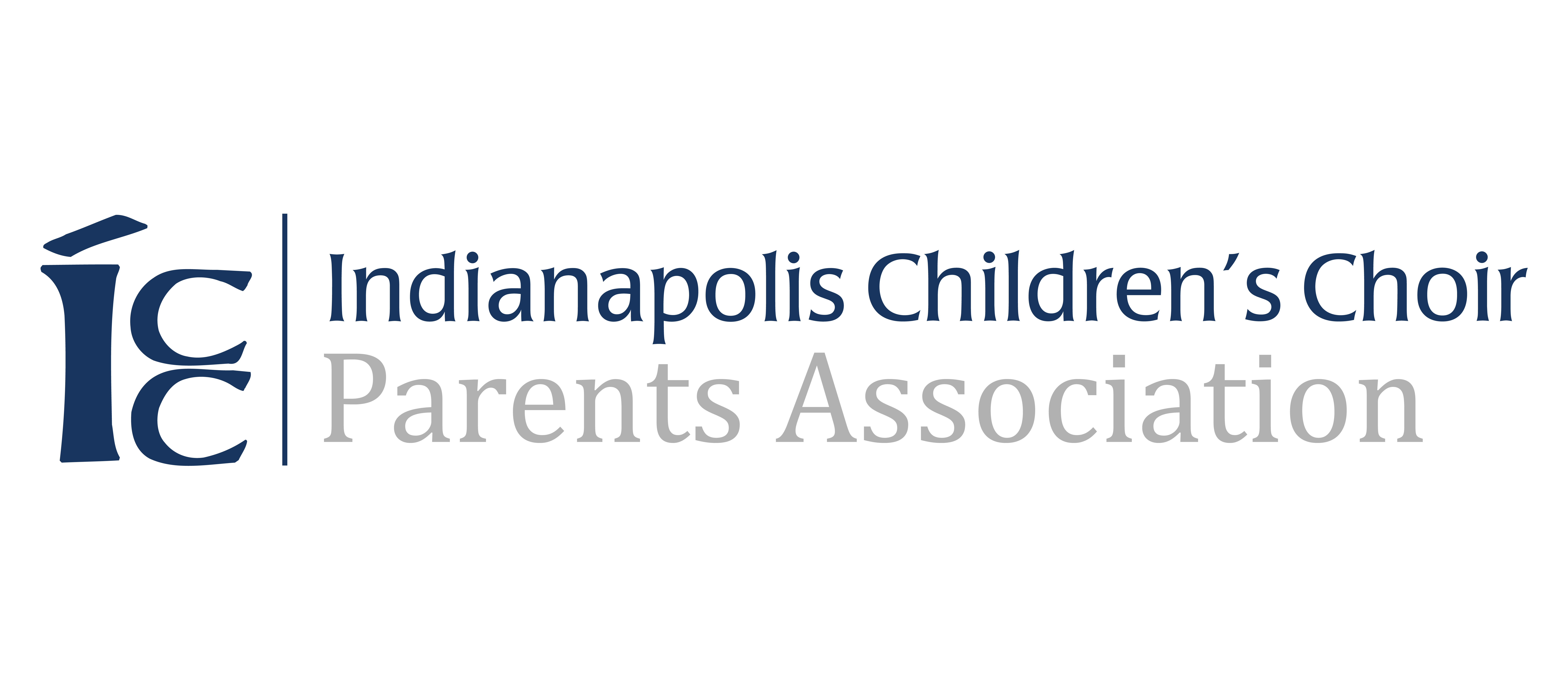 Chaperone Training
2022 -2023
When Working as a Chaperone:
Maintain order and safety of the children at the ICC
Provide assistance to the Performance Coordinator and the Director
Maintain a positive attitude while always using positive statements
Lead by example - start with your own child
Treat all children as though they are your own 
Treat the children with kindness and respect, be courteous
Speak in a regular tone of voice without yelling, and of course, no cursing at any time 
There is no smoking allowed while chaperoning
Duties
Duties
Each choir has a Choir Coordinator. The person who helps sign in students when they arrive at rehearsals or performances. 

Each choir has a Performance Coordinator, helps coordinate between the Director and chaperones as well as the Production Coordinator.

As chaperones you will be reporting to the Performance Coordinator.
Report to the performance site 30 minutes prior to the call time and report to the Performance Coordinator.
Upon arrival, you will receive duties from your Performance Coordinator. 
You may bring your own singer, or carpool, when you report for chaperone duty. You may not, however, bring siblings of choir members, unless they are members of the ICC and they are performing at that concert.
Duties
When the children are in dress uniform, chaperones should wear dress clothes (mainly black so you blend in behind the scenes). 
When the children are in rehearsal shirts or casual wear, chaperones may be in casual clothing also, no jeans, shorts, or flip flops.
Keep in mind, you may be behind the singers on stage, so dress to not attract attention to yourself – black clothing is best.
Come dressed for the weather in case you are assigned outdoor duty.
Always wear comfortable shoes.
Duties
Performance Bag
Kleenex, cough drops, safety pins, band aids, uniform items, sewing kit, extra ties, black shoe polish, black tape, extra hose, fingernail polish remover, hair accessories.
Note: this bag is brought by the Performance Coordinator
Duties
Medical Bag
Tylenol, Advil, Pepto Bismal, Mylanta, Sudafed, Benadryl, Imodium, tweezers, thermometer, alcohol prep, Kleenex, ace bandages, hot packs, cold packs, contact solution, calamine lotion, first aid ointment, Band-Aids, feminine supplies, cough drops, and hard candy (diabetics)
Note: this bag is brought by the ICC staff member assigned to the performance – the Performance Coordinator should tell all Chaperones where the bag is located at each performance. Only the ICC staff can administer any of these items to the singer.
Duties Prior to Performance
Duties Prior to Performance
Assist in directing the singers to the sign-in location
Escort singers to the restroom
Help maintain order and quiet during non-performing times
No singer is to leave the performance or practice area alone under any circumstances
Duties Prior to Performance
Only designated chaperones will be allowed in the practice area and performances areas
Any disciplinary problems should be reported to the Performance Coordinator – who will inform the Director
A singer may not be removed from a performance for disciplinary reasons without the approval from the Director
Duties Prior to Performance
Inspect singers for proper uniforms  
Uniform inconsistencies should be reported to the Performance Coordinator
The Director has the final word on whether or not a child may perform or not perform because of incorrect uniform!
Duties Prior to Performance
Inspection of Singers - Items Allowed
Small stud earnings only (1 per ear)
Natural looking nails
One ring per hand -  if not conspicuous
Medical  bracelets
All hair accessories should be the same color of the hair, unless otherwise specified by the choir’s Director
Duties Prior to Performance
Inspection of Singers - Items Not Allowed
Hair barrettes, scrunchies, or other hair decorations
Hair out of face – bow test
Obvious make up
Fingernail polish (other than clear)
Non-ear piercings that are visible
Non-ICC necklaces, watches, or bracelets (wrist or ankle)
[Speaker Notes: In their hair, something nice and sophisticated.  Hair apparatus of minimal substance with some reflective quality.  Barrette with diamonds, bobby pins with end flowers.  No headband with a bow.  No “sport ponytails” for girls.]
Duties during the Performance
Help the singers to line up

Spread out among singers
Follow the director's instructions – be flexible
Escort the singers to the performance area
Keep an eye on the singers
Escort the singers back to the practice area
Duties during the Performance
Note: As a chaperone you may be unable to view the performance, chaperones are assigned to various areas, behind the risers, in the wings or totally backstage. If it is really important that you see a specific performance, then choose not to chaperone for that event.
Duties during the Performance
If the singer falls ill, they have been taught to sit down on the risers. If they need to be removed from the risers, this should only be done during the next applause break.
Always get the eye of the conductor so that they know what is going on.
They cannot return to the performance once they come off the stage. The singer who is ill needs to be taken away from the stage.
Contact the parents as quickly as possible.
Duties After the Performance
Assist with the dismissal of singers at the designated area.
Conductors may or may not meet with choir after performance.
They are to be dismissed to parents, guardians, or other authorized individuals.
Do not allow children to walk to any other area. Parents need to come to where we are to pick up their singer.
Make sure that they are united with the person picking them up.
Duties after the Performance
Check performance area and practice areas for litter and forgotten articles.
Restrooms should also be checked.
ICC has a good reputation for the behavior of the singers. Areas left a mess does not reflect well on the organization or the singers.
Chaperones are required to assist with the dismissal of the singers. Upon completion, you will be released by the Performance Coordinator or the Director based on the number of singers who remain.
Formal Uniforms
Lyric & Chamber: Uniform – Boys
Black pants
Red vest: ordered through the ICC
White Oxford Shirt
Black & Red Tie
Black socks
Polished black shoes
Lyric & Chamber: Uniform – Girls
Black pants or skirt
Red vest: ordered through ICC
White Oxford Shirt
Black & Red Tie
Panty hose (suntan or darker, match skin tone)
Black ballet flat shoes (no embellishments on the shoes)
Formal Uniforms
Kantorei – Uniform - Boys
Black Uniform Pants
White Oxford Shirt
Black Vest: ordered through ICC
Black & Red Tie
Black socks
Polished black shoes
Kantorei – Uniform - Girls
Black Uniform Pants or Skirt
White Oxford Shirt
Black Vest: ordered through ICC
Black & Red Tie
Panty hose (match skin tone)
Required black ballet flats (no embellishments on the shoes)
Formal Uniforms
Indy Voice I and II Uniform - Boys
Black Tux Jacket & Pants: ordered through ICC
Black Tux Shirt: ordered through ICC
Black Shoes and Dress Socks

Indy Voice I and II: Uniform - Girls
Special Order Top & Skirt or Pants: ordered through ICC
Required black flats
Opaque, black knee-high socks
Formal Uniforms
Master Chorale – Uniform - Boys
Black Tux Pants: ordered through ICC
Blue Uniform shirt: ordered through ICC
Black leather shoes
Black socks

Master Chorale– Uniform - Girls
Special Order Blue Tunic and Belt: ordered through ICC
Choice of Long black Skirt or Uniform Pants
Required black shoes
Knee highs should match skin tone; in either Suntan or darker
Uniform Jewelry
Informal Uniforms  (Beginning Level Choirs and Jubilate)
ICC Blue Polo shirt (provided by ICC). This shirt has three buttons – the bottom two buttons should be buttoned.
Shirt tucked in.
Black Uniform Pants 
Black shoes and socks
Black Belt - optional
[Speaker Notes: Shirts out for BC/CA (not tucked in)]
Informal Uniforms (Chamber, Lyric, and Kantorei)
ICC Blue Polo shirt (provided by ICC). This shirt has three buttons – the bottom two buttons should be buttoned.
Shirt tucked in.
Black Uniform Pants  (Boys)
Black Uniform Skirt or Pants (Girls)
Black shoes and black socks (Boys)
Ballet flats and panty hose (Girls)
Black Belt - optional
[Speaker Notes: Shirts out for BC/CA (not tucked in)]
Informal Uniforms (Indy Voice I and II)
IV Black T-shirt 
Shirt untucked
Nice Blue Jeans (no holes)
Nice tennis shoes
Black Belt - optional
[Speaker Notes: Shirts out for BC/CA (not tucked in)]
Informal Uniforms (Master Chorale)
Black MC T-shirt
Shirt untucked
Nice Blue Jeans (No holes)
Nice tennis shoes
Black Belt - optional
[Speaker Notes: Shirts out for BC/CA (not tucked in)]
Informal Uniforms (Prep and Foundations Choirs)
ICC Blue T-shirt (provided by ICC)
Shirt tucked in
Nice Blue Jeans (No holes)
Nice tennis shoes
Black Belt - optional
[Speaker Notes: Shirts out for BC/CA (not tucked in)]
To complete the Chaperone training, please contact the ICC Parents Association President. Information to contact the Association President can be found at: https://icchoir.org/parents-association/
Thank you for participating in training!